Обобщающий урок по теме «Степень с натуральным показателем и её свойства»7 класс
1. Найдите неизвестное число:
2. Продолжите 
ряд:
Математика – 10
Свойство – 8
Степень – ?
32=9; 33=27; …
24=16; 26=64; … 
x2=16; x3=…
1.
А) х3=64
5.
2.
3.
4.
Б) 10х=100000
В) 15х=1
Г) (х-1)4=54
Д) 2х=8
Установить связь между заданиями:
Задание №1
Задание №2
Задание №3
Хорда
62 х 6=
  125
Куб
28 : 25=
  27
Ромб
40 х43=
    ?
Найдите неизвестное число:
БД = 32
ДБ = ?
Упростите выражение и исключите лишнее
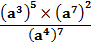 1)
=
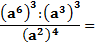 2)
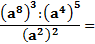 3)
Найдите неизвестное слово
50∙31∙30=
2560∙41=
молоток
Найдите неизвестное слово
50∙31∙30=
2560∙41=
молот
молоток
Найдите неизвестное слово
4х-2∙30=64; х =
х4=81;  х=
1000∙10003=1000х; х=
?
теорема
Найдите неизвестное слово
4х-2∙30=64; х =
х4=81;  х=
1000∙10003=1000х; х=
?
теорема
Найдите неизвестное слово
4х-2∙30=64; х =
х4=81;  х=
1000∙10003=1000х; х=
тема
теорема
Спасибо за урок!